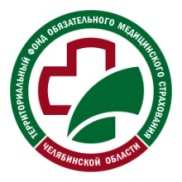 Территориальный фонд обязательного медицинского страхования Челябинской области
Показатели деятельности Территориального фонда обязательного медицинского страхования Челябинской области 
за 2016 год
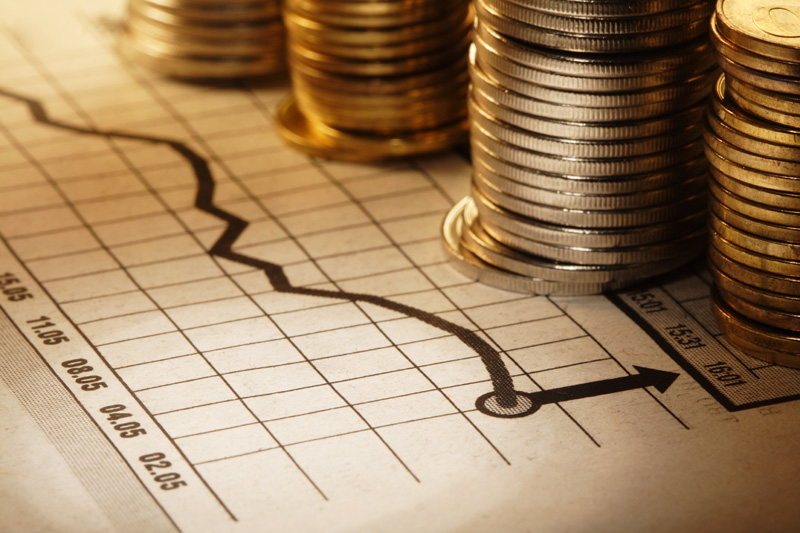 Доходы бюджета ТФОМС Челябинской области
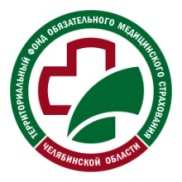 Показатели деятельности ТФОМС Челябинской области за 2016 год
Млн. руб.
34 891,1
34 226,2
15 848,2
15 533,4
17 060,9
18 017,1
Территориальный фонд обязательного медицинского страхования Челябинской области
2
2
Расходы бюджета ТФОМС Челябинской области
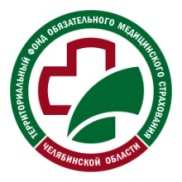 Показатели деятельности ТФОМС Челябинской области за 2016 год
Млн. руб.
543,0
617,9
Территориальный фонд обязательного медицинского страхования Челябинской области
3
2
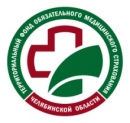 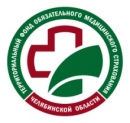 Показатели деятельности ТФОМС Челябинской области за 2016 год
Оплата медицинской помощи
Млн. руб.
33 398,17
31 884,76
Территориальный фонд обязательного медицинского страхования Челябинской области
4
2
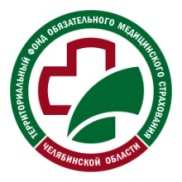 Показатели деятельности ТФОМС Челябинской области за 2016 год
+ 4,6 %
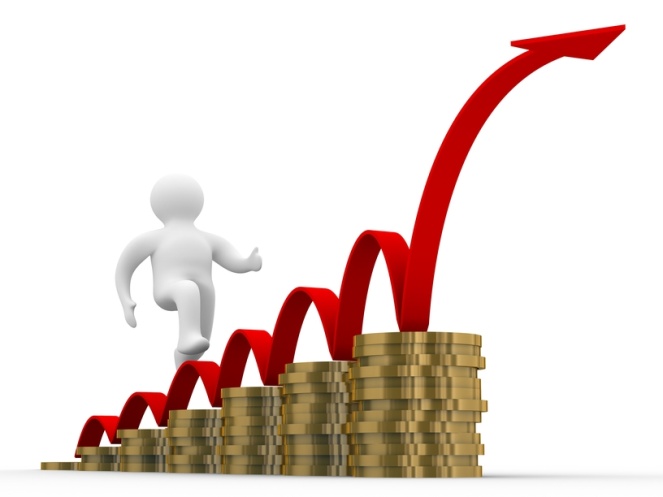 Территориальный фонд обязательного медицинского страхования Челябинской области
5
2
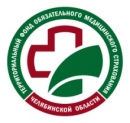 Показатели деятельности ТФОМС Челябинской области за 2016 год
Количество медицинских организаций, финансируемых 
из средств ОМС
31147,5
1
24151,1
2
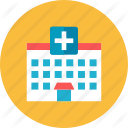 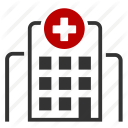 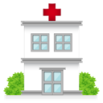 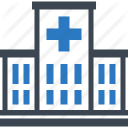 Территориальный фонд обязательного медицинского страхования Челябинской области
6
2
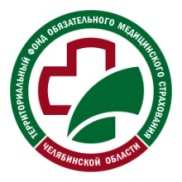 Показатели деятельности ТФОМС Челябинской области за 2016 год
Выводы
Территориальный фонд обязательного медицинского страхования Челябинской области
7
2